UNIVERSIDAD AUTÓNOMA DEL ESTADO DE HIDALGO
Instituto de Ciencias Económico Administrativas
Área Académica: Comercio Exterior 

Tema: Fijación de precios de  exportación-Transporte

Profesoras: Amada Hidalgo Gallardo, Patricia Hernández Valdez

Periodo: Julio - Diciembre 2016
Tema: Fijación de precios de  exportación-Transporte
Abstract

This topic is made to analyze the processes of shipping with which provide a freight, it is important to know that, the maritime sector is regulated by International Law Public (DIP) Commercial Maritime Law, the International Governmental Agencies (IGA) such as UNCTAD to arrange a international  code of conduct 
Likewise it is convenient to know the movements of shipping companies in order to sell their spaces looking for revenues. Make a rigorous planning that allows them to observe all of their fixed costs, variable and balance to determine the price they have to offer, in case of weight or volume, to achieve a global travel utility. 
This process is important to the professionals in Trade Commerce, who finally has to integrate an international quotation to the customer, also the professional has to make all necessary negotiation to get the shipment, for which is relevant to the LCE to know where he can put pressure to develop a costing/pricing that will lead a benefit for all parties. This acknowledgment has to be integrated with the Capital intellectual as an strategic competitive in export costs.





Keywords: Shipping line, costs, export prices, capital intellectual.
Tema: Fijación de precios de  exportación-Transporte
Resumen 

Este trabajo tiene como objetivo analizar el proceso que realizan las navieras para ofrecer un flete marítimo. Es importante saber que el ámbito marítimo está regulado por el Derecho Internacional Público (DIP), Ley Marítima Comercial (LMC) y los Organismos Gubernamentales Internacionales (OIG) como la UNCTAD quien emite el Código Internacional de Conducta. Asimismo es relevante saber sobre los movimientos que hacen las navieras para vender espacios, para lo cual, tienen que determinar una serie de costos, aplicación sobre peso/volumen y al final observar las utilidades generadas.
 EL conocimiento de este proceso para el Lic. en Comercio Exterior es importante ya que tiene que proveer al cliente de un precio competitivo para los mercados en el que también tenga que ejecutar la técnica de costing/pricing que le aporte una oportunidad de obtener al cliente y la carga.  Esta habilidad tiene que ser completada con la dinámica del Capital Intelectual, como una estrategia competitiva en el desarrollo de optimizar costos. 

Palabras Clave:  Línea Naviera, costos, precios de exportación, capital intelectual.
Objetivo General
Conocer y analizar los procesos del flete marítimo que utiliza una naviera para otorgar una cotización, relevancia del capital intelectual que actúa en el ajuste para un:

Precio Exportable al cliente
Precio conformado por crecimiento teórico y práctico
Precio competitivo de exportación
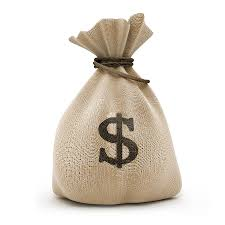 Objetivos Específicos
Concretar la importancia del transporte por vía marítima.
Advertir las instancias que intervienen en el ámbito marítimo.
Considerar la implicación de los costos del transporte marítimo en la cotización al cliente.
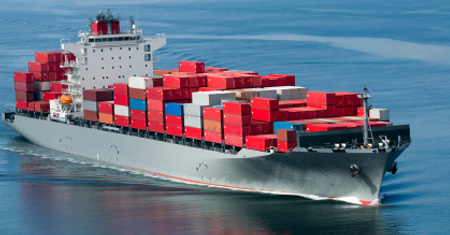 Justificación
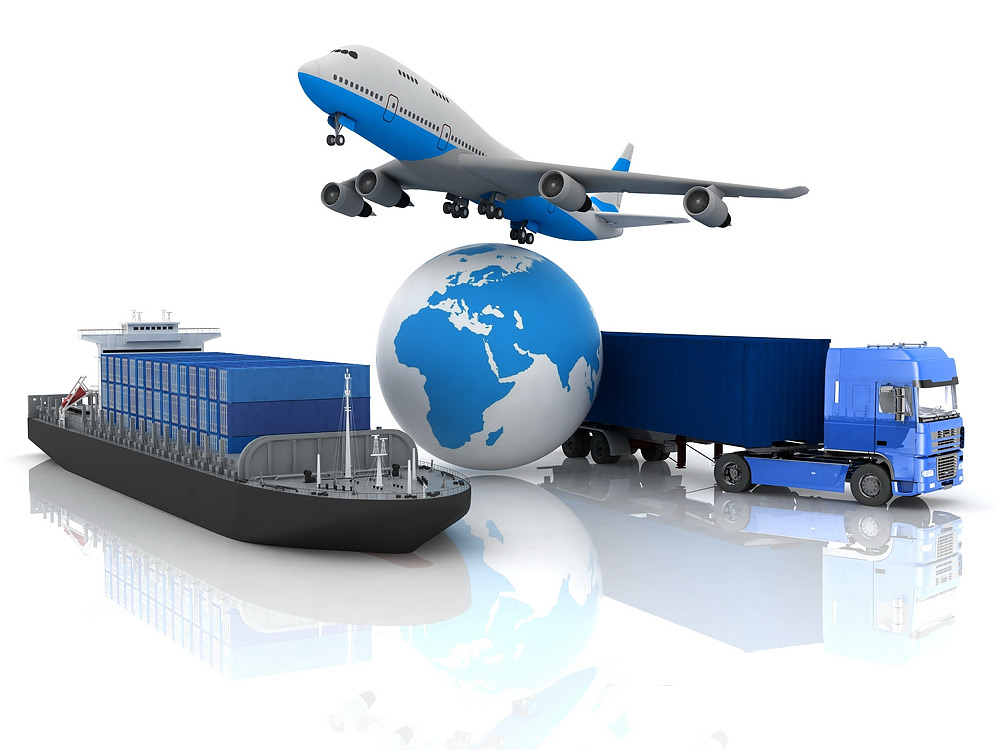 Regulación Marítima
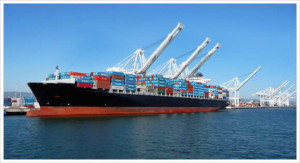 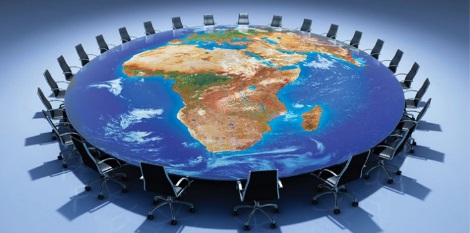 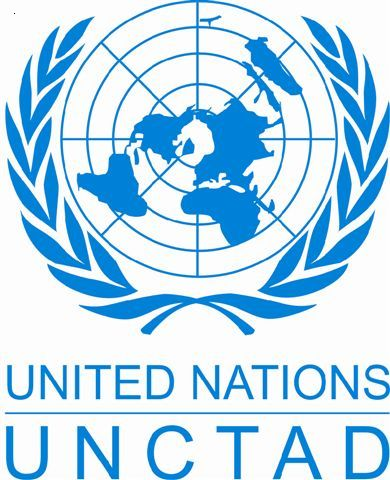 Servicios Portuarios
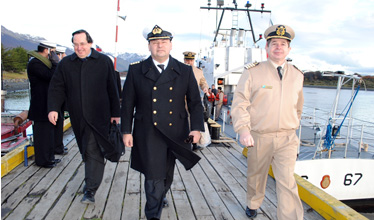 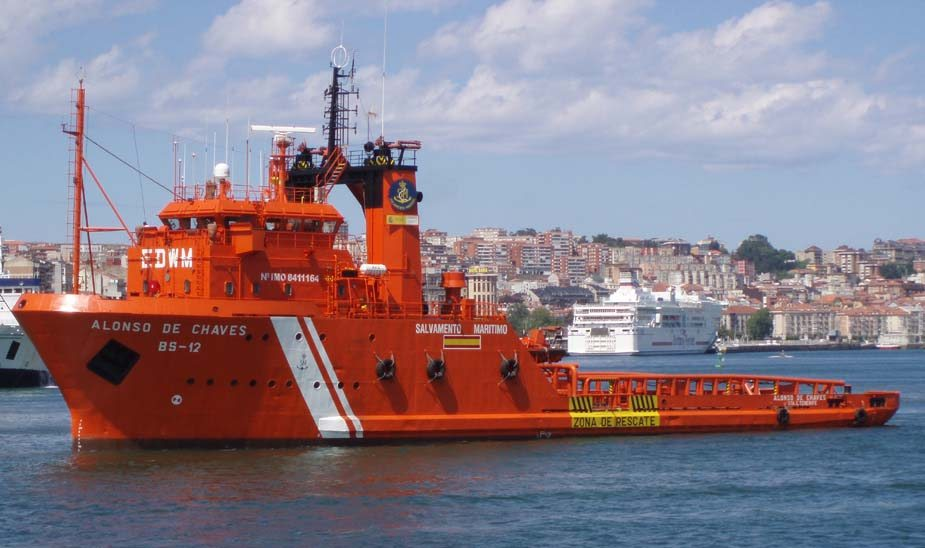 LOS BUQUES
Granelero o Bulk Carrier
Tanque
Gasero
Carga General o Convencional
Porta Contenedores
Refrigerada
Roll on- Roll-off
Lash o Landing Ship
CARGA A GRANEL
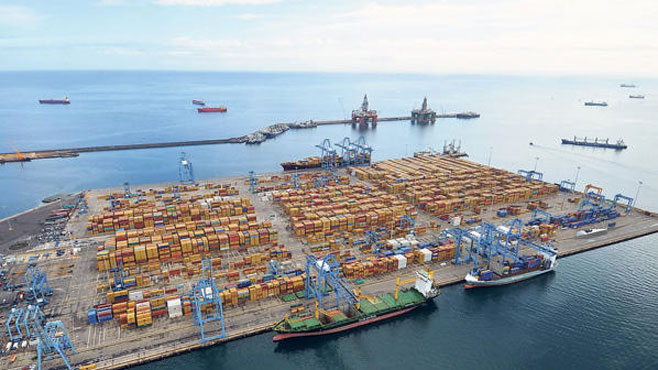 Categorías de Cotización
Las Líneas Navieras, están sujetas a proporcionar tarifas específicas y aplicables. Esto es de acuerdo a no hacer dumping marítimo, es decir, no tener prácticas desleales con las navieras participantes, aunque las tarifas deben de ser asequibles a los clientes ya que también se enfrentan a la competencia de  navieros outsiders.
Cotización
Datos relevantes
Región destino de la mercancía (Puerto de carga POL y puerto de descarga POD)
Producto a transportar (producto detallado para el B/L)
Cantidad de la mercancía a transportar
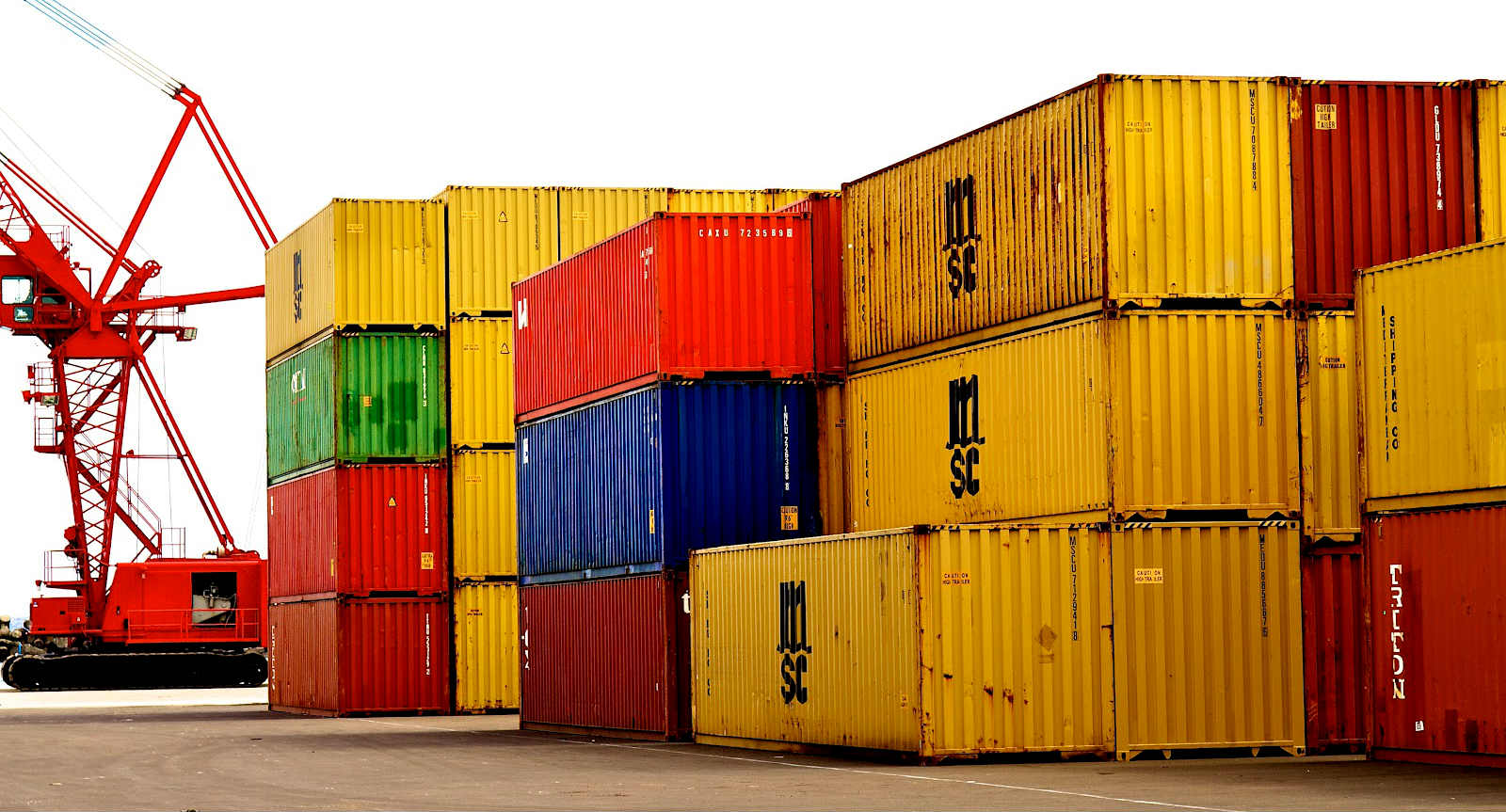 Conocimiento de Embarque
Documento que ampara el transporte y derecho de la carga, desde el punto de embarque hasta el punto de desembarque
El Capital Intelectual: Estrategia en costos de exportación
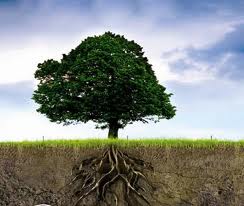 La metáfora que utiliza Leif Edvisson para definir la importancia del Capital Intelectual
“Una empresa es como un árbol. Hay una parte que es visible (las frutas) y una parte que es oculta(las raíces). Para que el árbol crezca y continúe dando frutos, será necesario que las raíces estén sanas y nutridas.
Esto es válido para las empresas: si solo nos concentramos en los frutos –los resultados financieros – e ignoramos los valores escondidos, la compañía no subsistirá en el largo plazo”.
Referencias Bibliográficas
Scheinvar, I. (1984).- “El Código de Conducta de las Conferencias Marítimas: significado y perspectivas”.- Revista Comercio Exterior, Vol. 34, núm. 9 México, 1984 pp 899-909 
Estepa, M. (2010).- “Las conferencias marítimas en el ámbito de la Unión Europea: el final de una exención a la libre competencia” Anuario Jurídico y Económico Escurialense, XLIII (2010) 59-82/ISSN:1133-3677
Franco, J.A. ( ).- “Las Conferencias Marítimas en el Transporte Internacional de Mercancías: una perspectiva desde el Derecho de la Competencia” Universidad Externado de Colombia 
Varela, J (2008).- “Conferencias Marítimas y Mercado”.- Presidente del Tribunal Gallego de Defensa de Competencia.- “La Voz de Galicia” España, 2008.
Organización de Naciones Unidas (1974).- “Conferencia de Plenipotenciarios de las Naciones Unidas sobre un Código de Conducta de las Conferencias Marítimas” UNCTAD 1973-1974
Organización de Naciones Unidas (1975).- “Coyuntura y perspectiva del Transporte Marítimo en la Comunidad del Caribe”.- CEPAL .- Puerto España, Trinidad y Tobago 1975
Organización de Naciones Unidas (2011).- “El Transporte Marítimo”.- Informe de la Secretaría de la UNCTAD, Nueva York y Ginebra 2012 ISBN 978-92-1-312384-3.